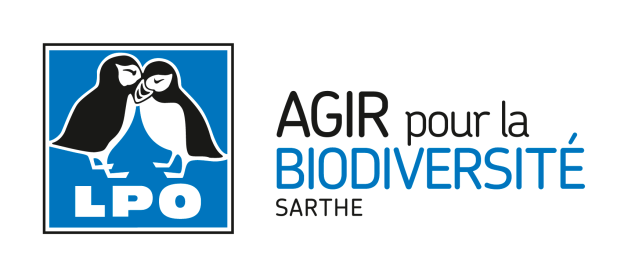 Recherche de zygoptères patrimoniaux sur le bassin versant de l’Orne saosnoise (72) et propositions de gestion.
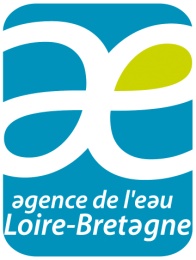 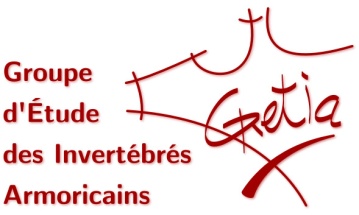 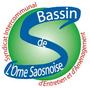 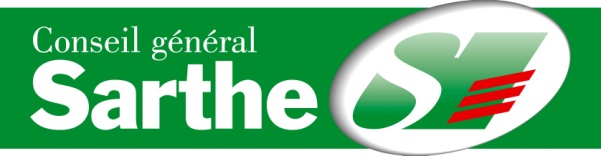 Objectifs
Déterminer la répartition de 3 espèces de zygoptères :
Coenagrion mercuriale (Agrion de Mercure)
Coenagrion pulchellum (Agrion exclamatif)
Lestes dryas (Leste dryade)

Proposer des mesures de gestion en faveur de ces espèces
Superficie de bassin versant : 510 km² (dont 410 en Sarthe)

 Linéaire total de cours d’eau : 301 km

 SAGE : inventaire des zones humides en cours sur le bassin de la Sarthe amont

 Contrat territorial (CTMA achevé en 2012)
Lestes dryas (Leste dryade)
5 stations actuellement connues en Sarthe (dont une ayant été perturbée à proximité du Mans)
 Classée NT sur la précédente LR Fr
 Espèce déterminante ZNIEFF en PDL, SCAP, TVB
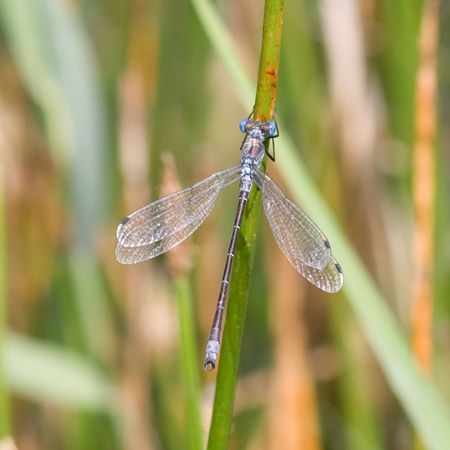 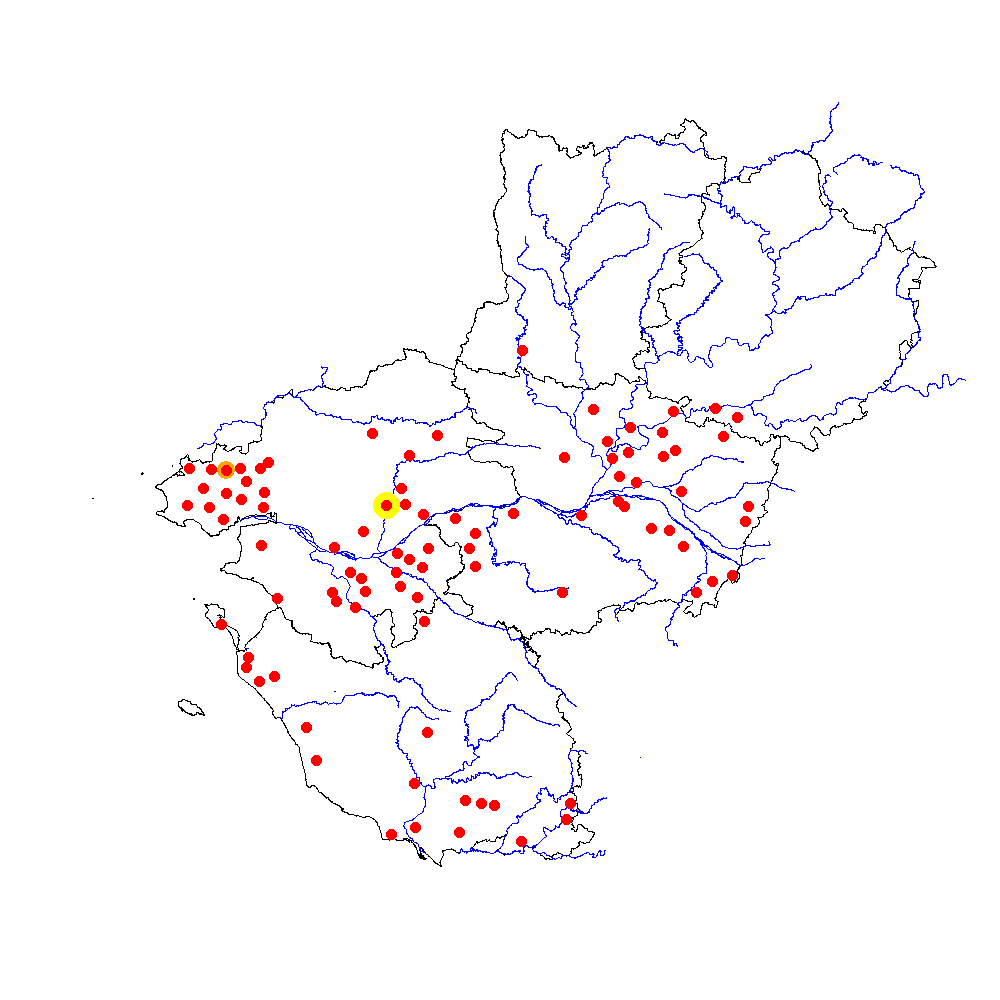 Lestes dryas – Jean-François Darras (LPO72)
Lestes dryas en PDL (GRETIA, 2012)
Coenagrion mercuriale (Agrion de Mercure)
Large sous-prospection dans le Nord et Est de la Sarthe
  Classée NT sur la précédente LR Fr
  Espèce déterminante ZNIEFF en PDL, SCAP, TVB
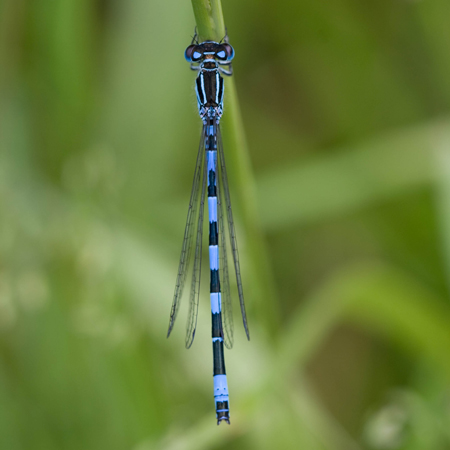 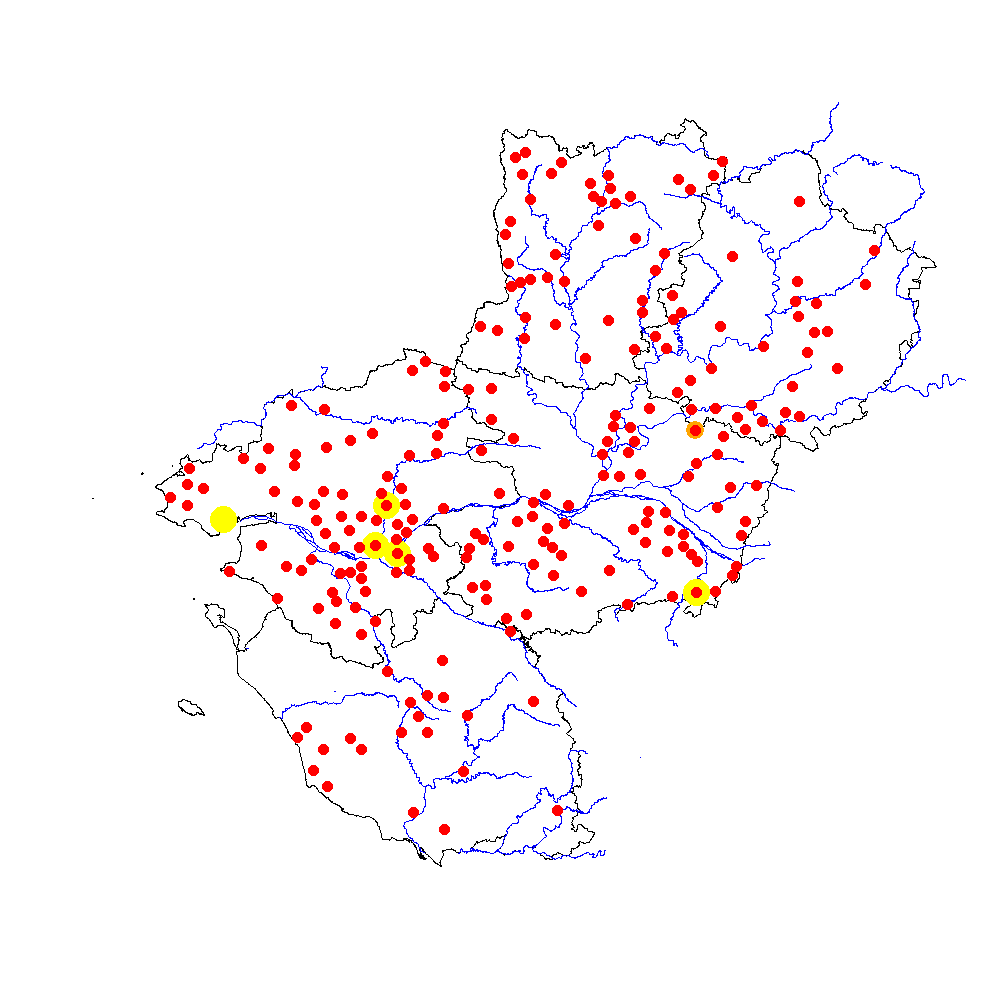 Coenagrion mercuriale – Jean-François Darras (LPO72)
Coenagrion mercuriale en PDL (GRETIA, 2012)
Coenagrion pulchellum  (Agrion exclamatif)
Défaut de connaissance dans le département
  Classée NT sur la précédente LR Fr
  Espèce déterminante ZNIEFF en PDL
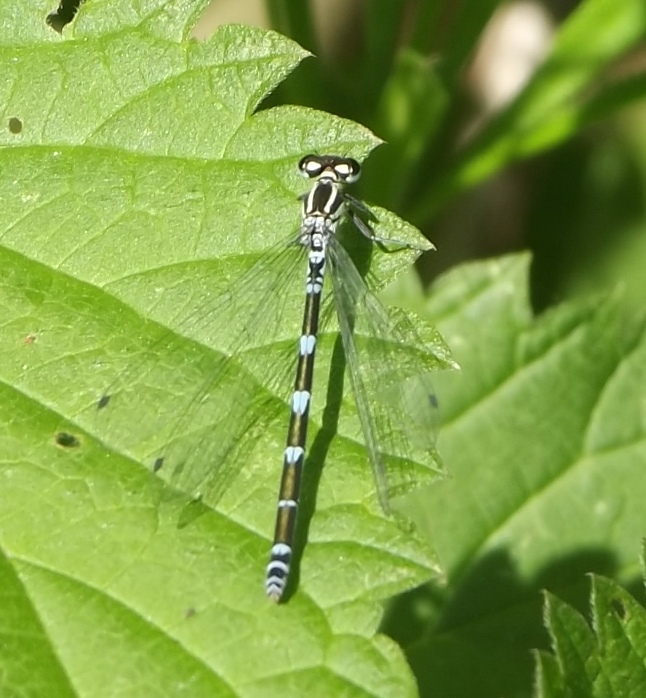 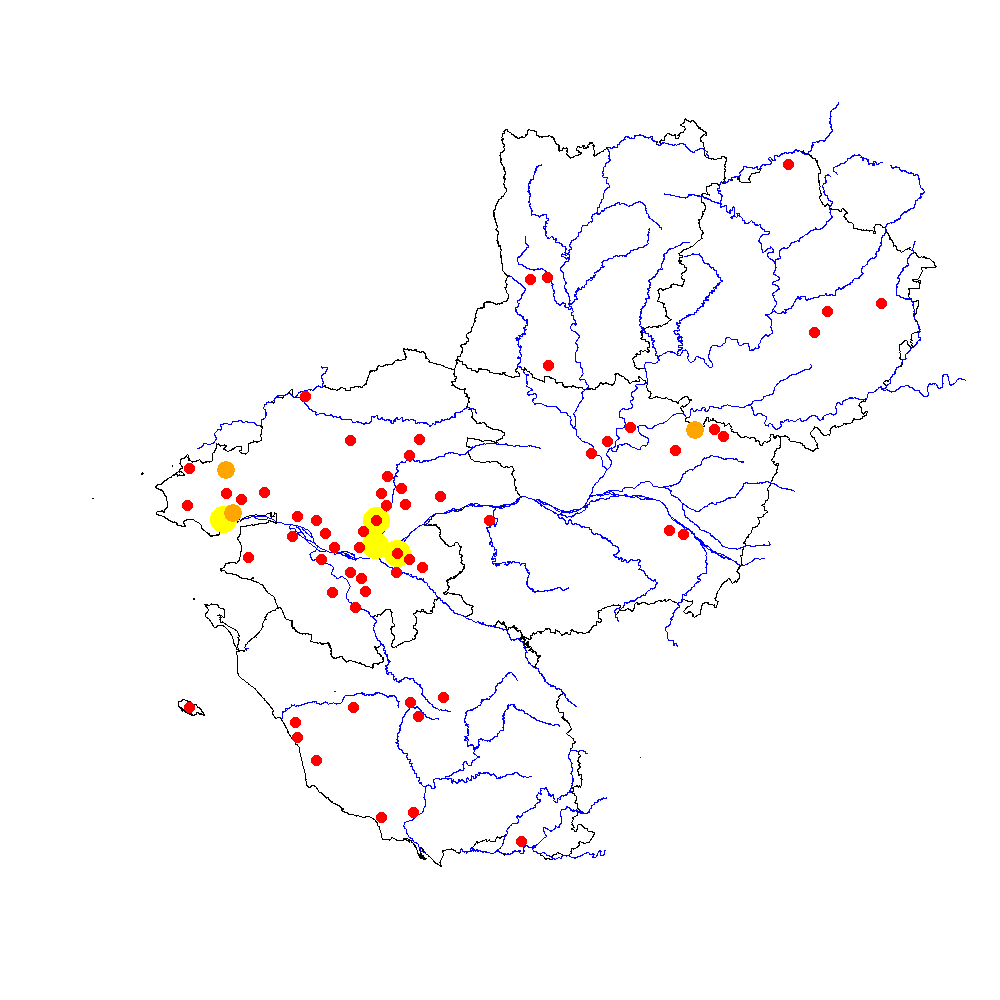 Coenagrion pulchellum – François-Marie Bouton (LPO72)
Coenagrion pulchellum en PDL (GRETIA, 2012)
Méthodologie
Références bibliographiques :
HOUARD X., 2007. – Inventaire et diagnostic Habitat de Coenagrion mercuriale - Site Natura 2000 "Risle, Guiel, Charentonne" (27) - Conservatoire des Sites Naturels de Haute Normandie & Direction Régionale de l’Écologie et du Développement Durable. 36 p.

BOUJU, 2012 – Inventaire des populations d’Agrion de Mercure sur le bassin de l’Oudon - bassin de l’Oudon Nord  (53)- Année 2011. Mayenne Nature Environnement, Syndicat de Bassin de l’Oudon, Conseil Régionale des Pays de la Loire & Conseil Général de la Mayenne. 27p.
Placements points de prospection C. mercuriale (n=25) par :
  Analyse orthophotos
  Sélection cours d’eau de catégorie 6
  Croisement des informations avec Syndicat BV Orne-saosnoise (stations déjà connues, contacts propriétaires & autorisation d’accès…)

Un passage par station + un deuxième en juillet / aout pour contrôle sur points potentiellement favorables
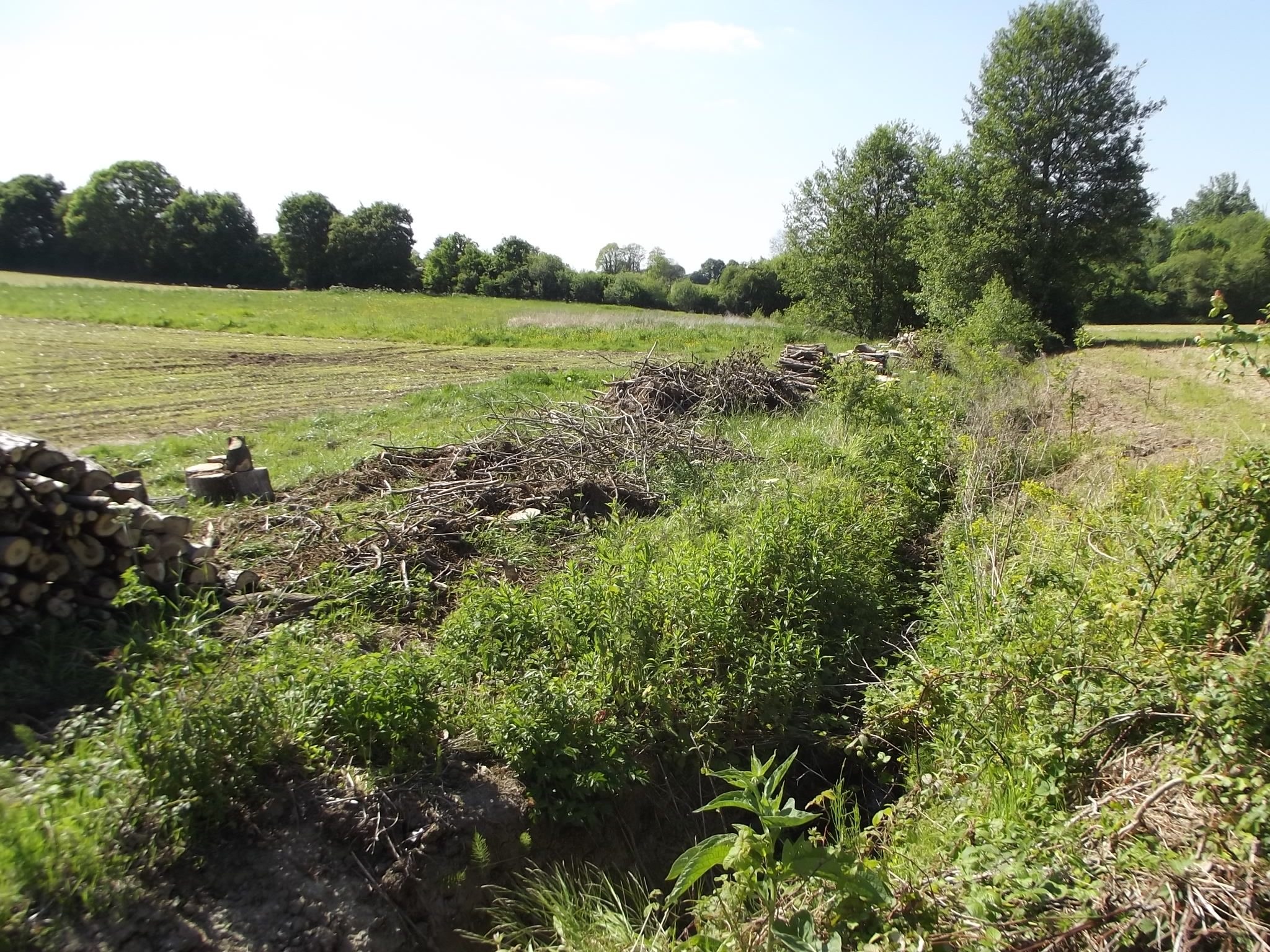 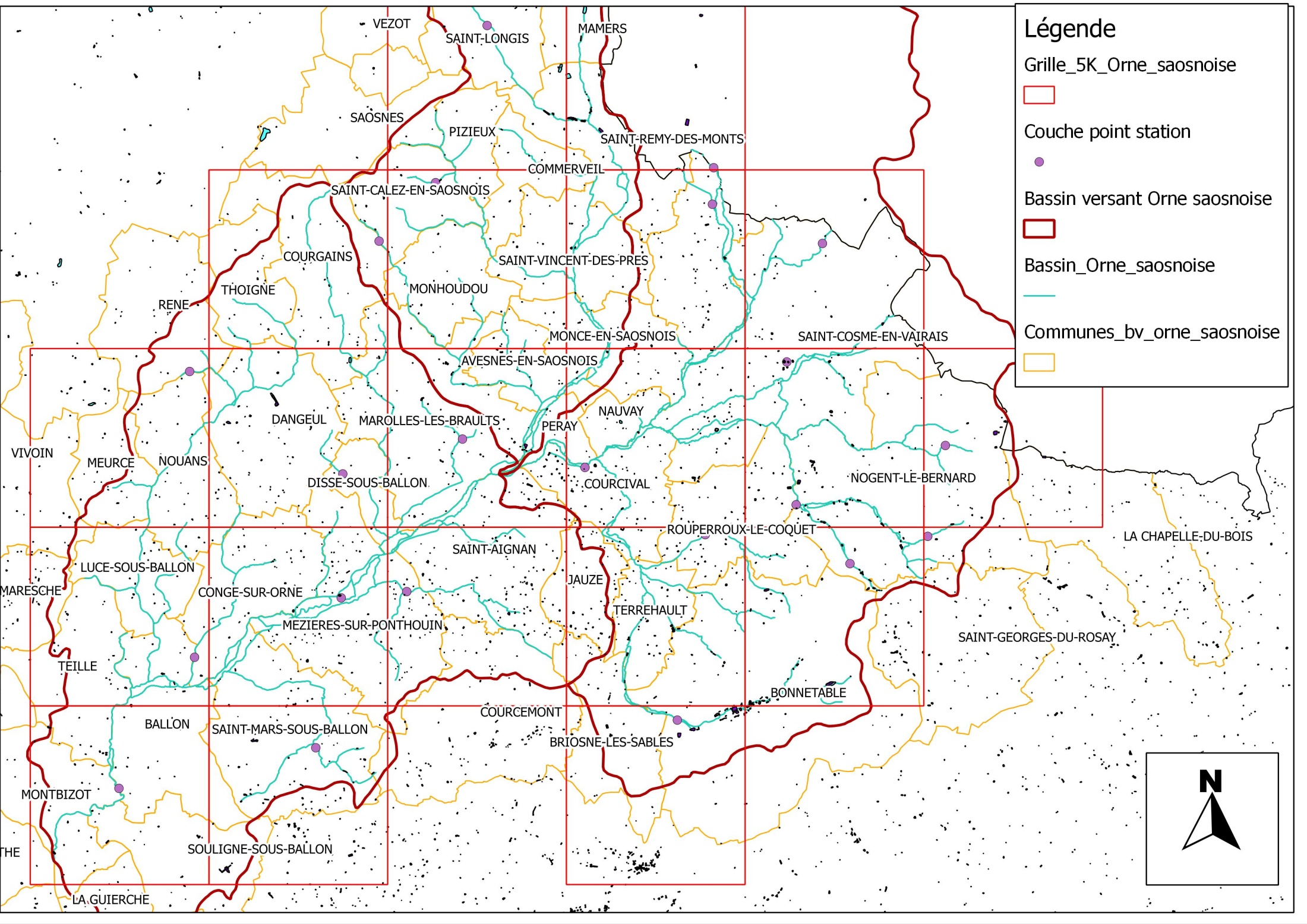 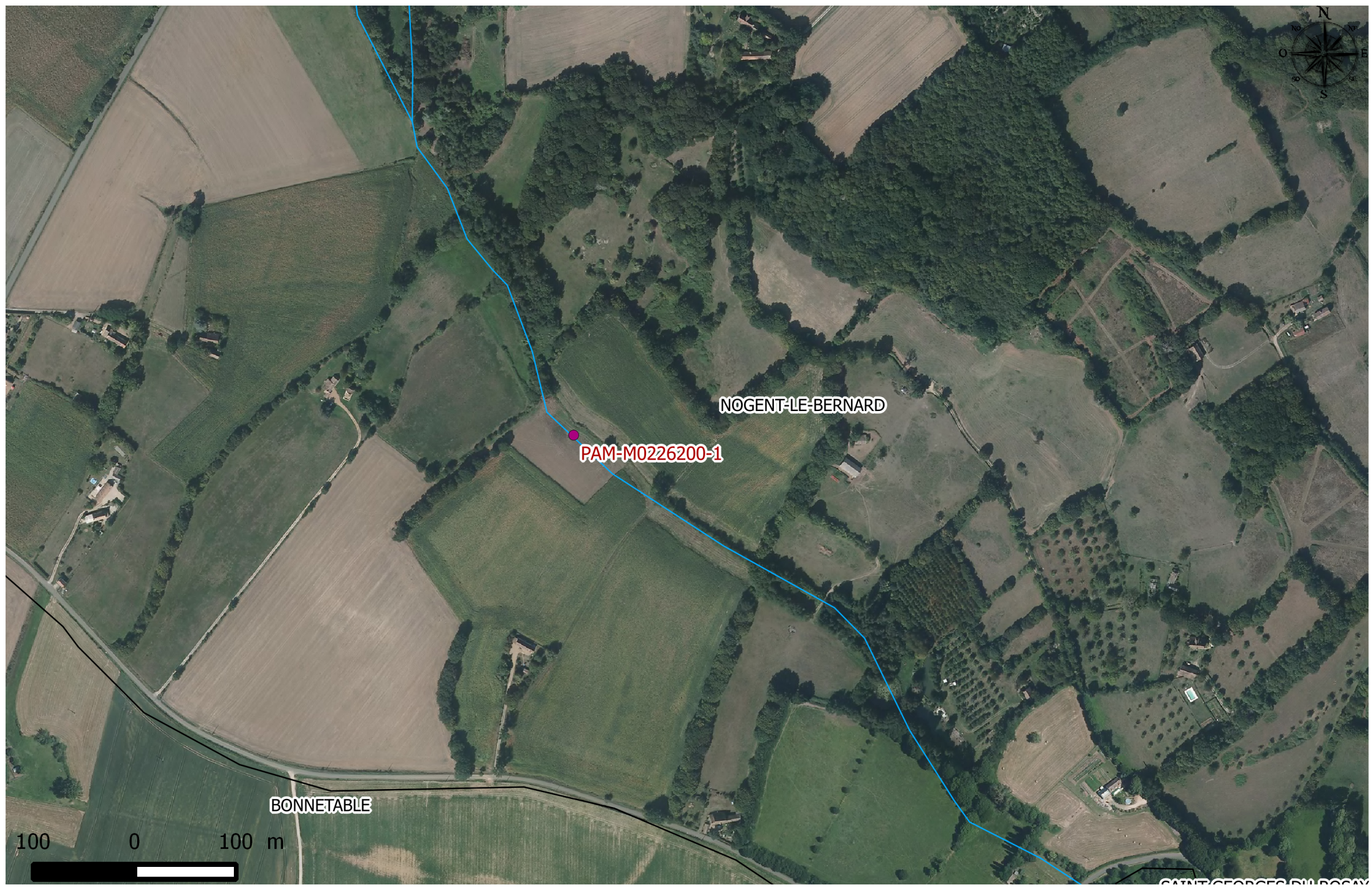 Prospections L.dryas & C. pulchellum par :
  Analyse orthophotos et SIG (mares principalement)
  Prospections des cours d’eau et mares proches identifiées comme potentiellement favorables
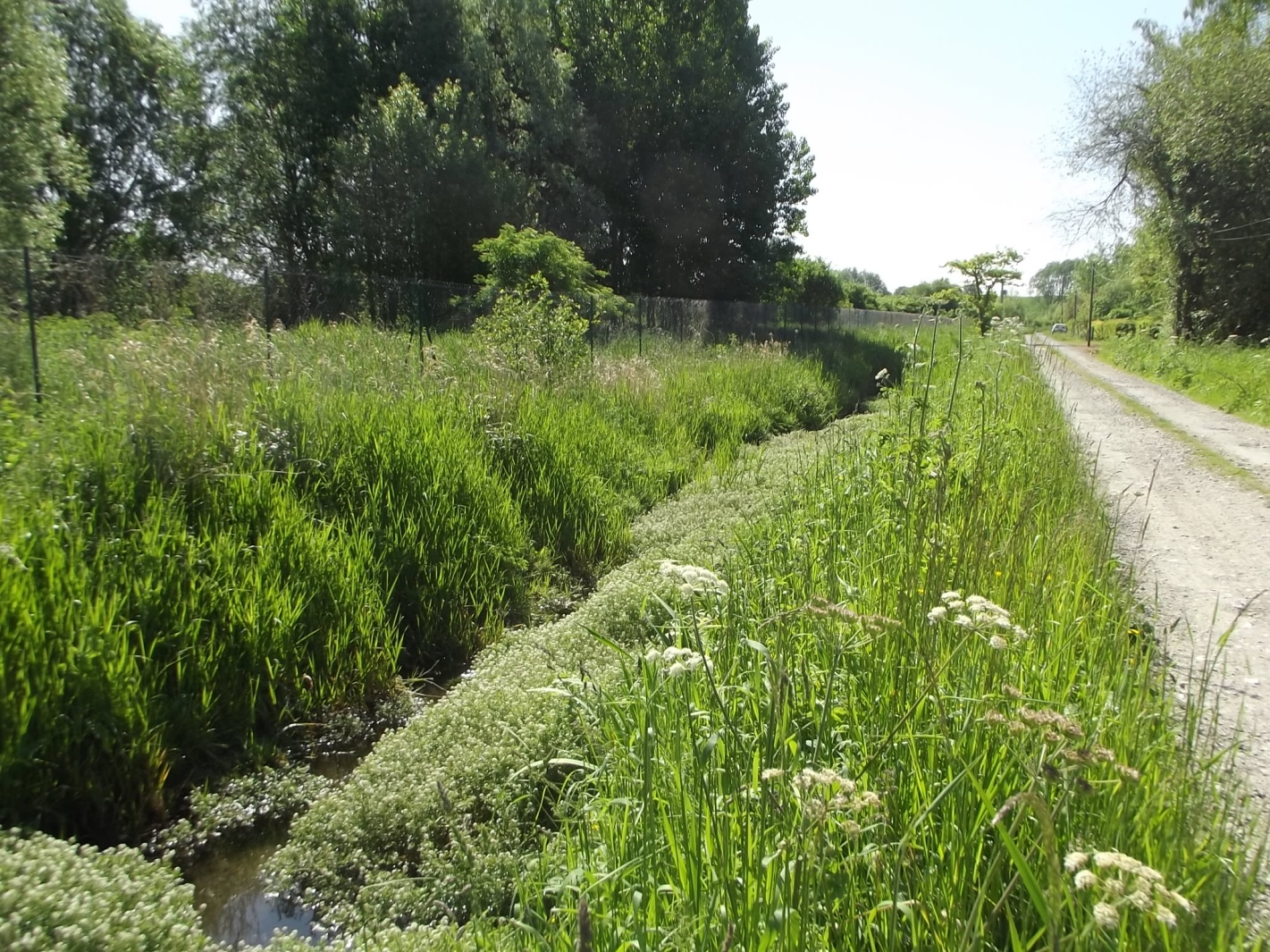 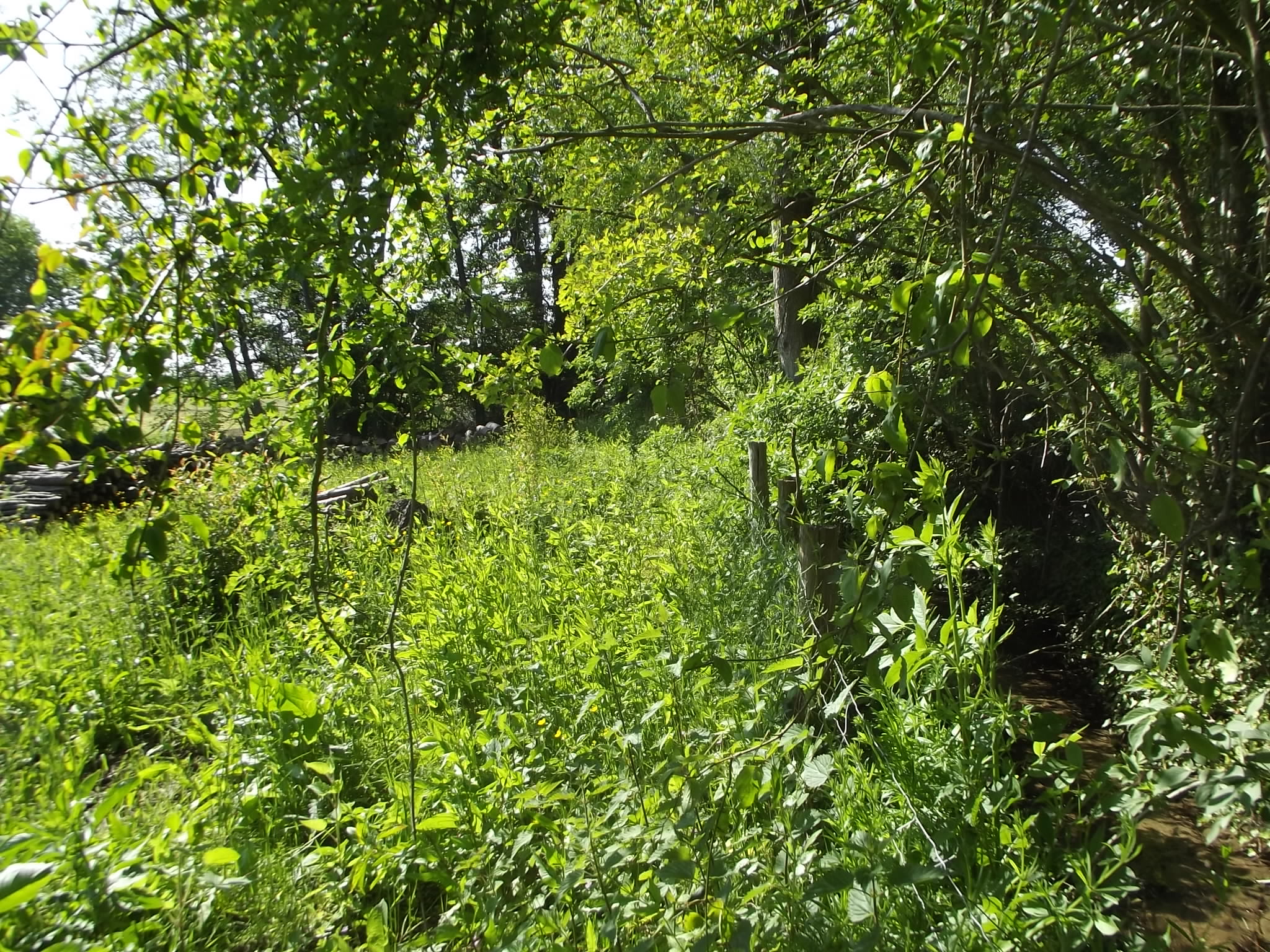 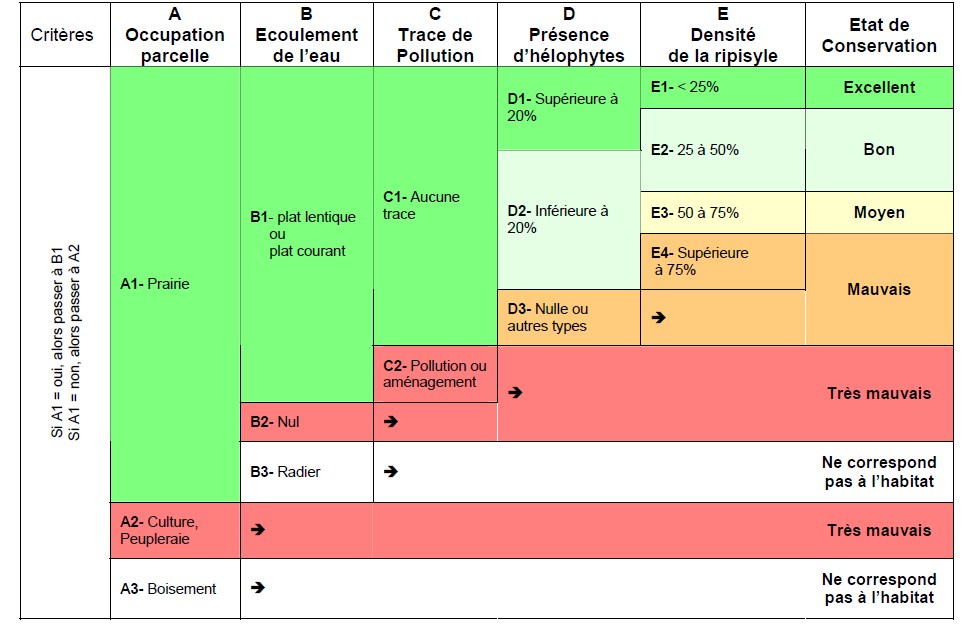 A venir
Deux réunions de concertation prévues avec le Syndicat de Bassin versant à l’issu de l’étude (transmission résultats + préconisations de gestion) : LPO72 & GRETIA PDL;

Présence au COPIL du futur programme de restauration et d’entretien de l’Orne Saosnoise;

Potentiel appui en 2015 sur la mise en œuvre de mesures de conservation et de gestion concrètes en lien avec le syndicat gestionnaire.